Označovanie rozvodných sietí:
Význam písmen označujúcich siete:
Prvé písmeno: T alebo I určuje vzťah uzla sekundárneho vinutia napájacieho transformátora k uzemneniu. 
 T (od španielskeho slova terre = zem) - Ak je uzol sekundárneho vinutia napájacieho transformátora uzemnený
 I (od španielskeho slova isolution) - Ak uzol sekundárneho vinutia napájacieho transformátora uzemnený nie je, je izolovaný
Druhé písmeno: T alebo N určuje vzťah neživej časti k uzemneniu. 
T (terre) - Ak je neživá časť uzemnená
N  - Ak neživá časť uzemnená nie je, potom je spojená s vodičom N
Tretie písmeno: 
C alebo S určuje vzťah medzi vodičom PE a N. 
Ak sú zlúčené do jedného vodiča PEN, tak je tretie písmeno C (od španielskeho slova combination). 
Ak sú vodiče samostatné, tak je tretie písmeno S  (od španielskeho slova separation).
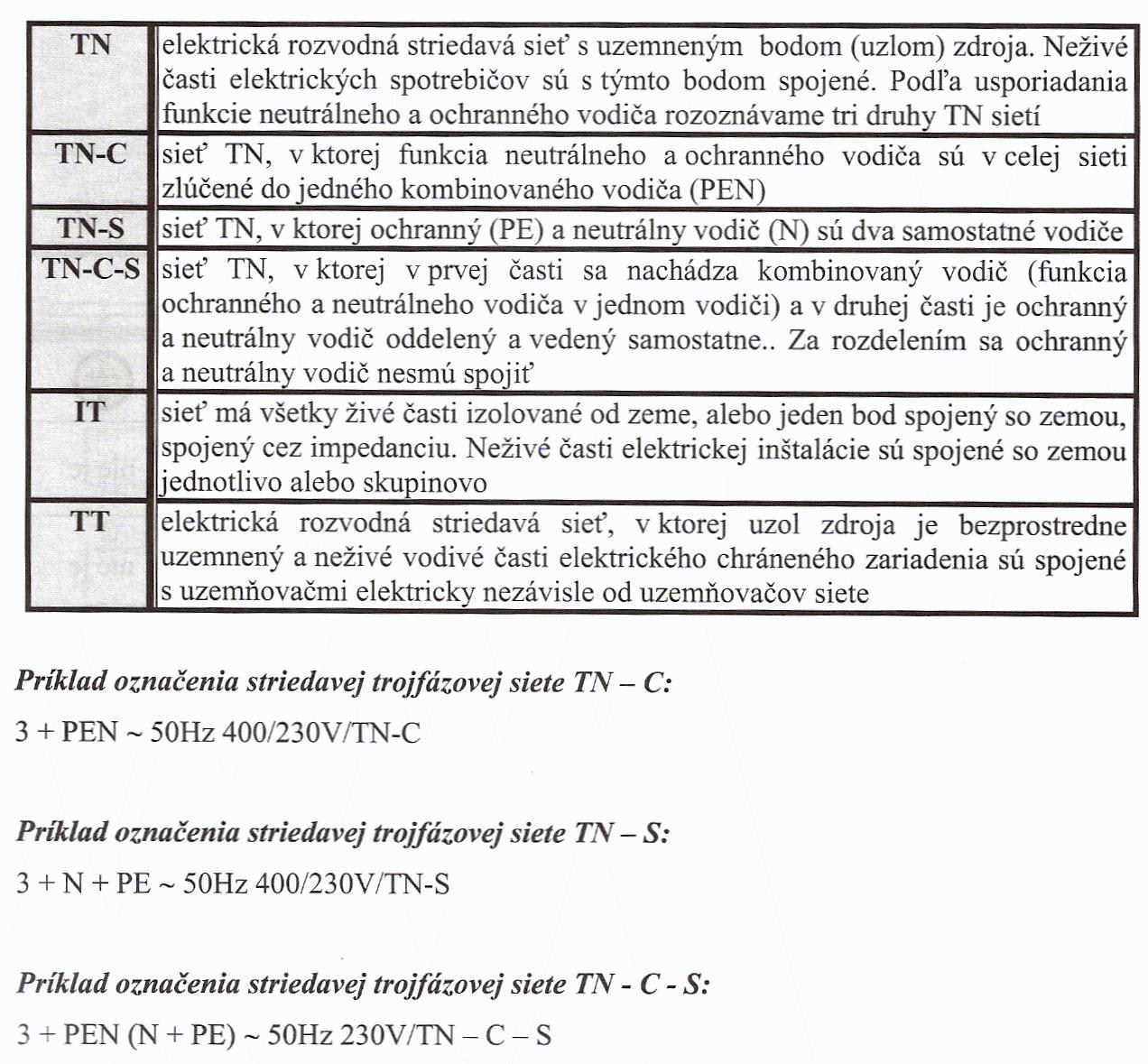 Sieť TN – S
Sieť TN – C
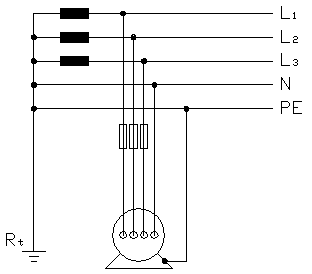 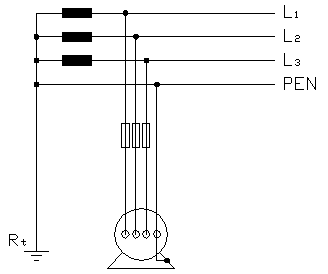 Sieť TN – C – S
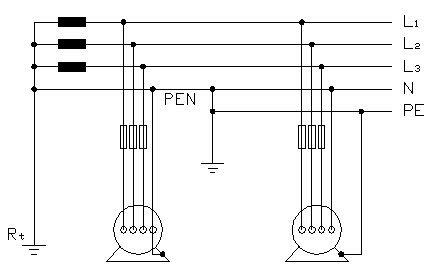 Bod rozdelenia siete je rozvádzač. Rozdelí sa vodič PEN na samostatný vodič PE a vodič N. 

Keď sa rozdelí sieť TN – C na sieť TN – C – S už nikdy sa nesmú spojiť tieto vodiče!!!!!!
Sieť TT
Sieť IT
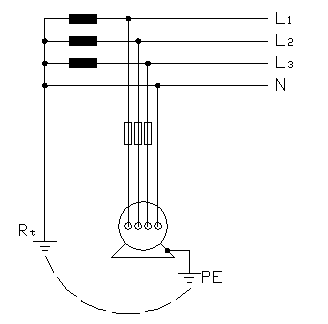 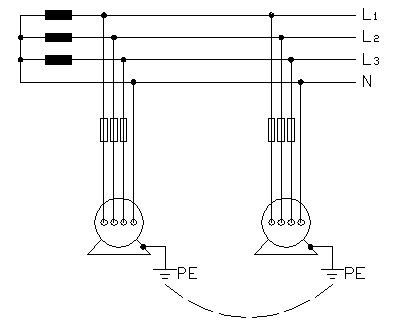 Zapojenie jednofázových zásuviek v jednotlivých typoch sietí:
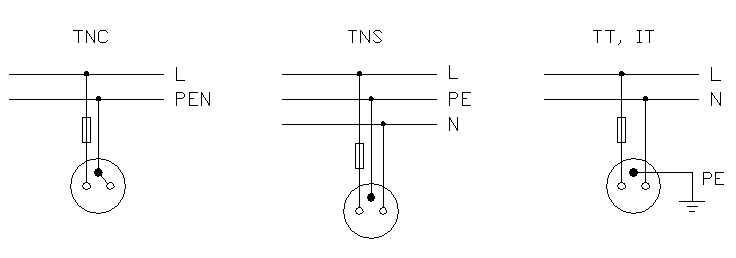 Už sa nesmie používať
ale v starých inštaláciách
sa ešte nájde.